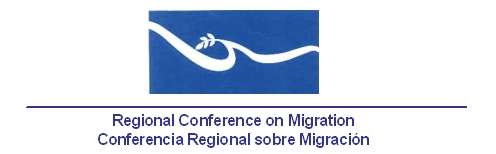 Meeting of the Liaison Officer Network to Combat Migrant Smuggling and Trafficking
Panama City, PanamaDecember 4, 2012
REGIONAL NETWORK FOR 
CIVIL ORGANIZATIONS ON MIGRATION
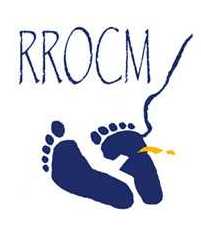 ADVANCES IN COMBATING THE CRIME OF TRAFFICKING IN PERSONS
RNCOM has observed advances in the enactment of laws against the crime of trafficking in persons.

Mexico: General Law to Prevent, Punish, and Eradicate the Crimes of Trafficking in Persons and for the Protection and Assistance of Victims of such Crimes. 
Guatemala: Law Against Trafficking in Persons and Sexual Exploitation.  Decree 9-2009.
Belize: Trafficking in Persons (Prohibition) Bill. 2003.
El Salvador: In process.
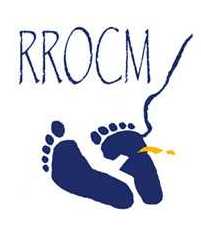 Honduras: Law Against Trafficking in Persons. Decree 59-2012.

Nicaragua: Comprehensive Law on Violence Against Women, specifically establishing the crime of trafficking and related activities. Act 779. 2012. 

Costa Rica: Law Against Trafficking in Persons and establishment of the National Coalition Against Migrant Smuggling and Trafficking (CONATT). Act 9095. 2012.

Panama: Law Against Trafficking in Persons and Related Activities. Act 79(2011).

Dominican Republic: On Migrant Smuggling and Trafficking.    Act 137-03. 2003.
The majority of Member States of RNCOM are actively involved in National Coalitions against the Crime of Trafficking in Persons and Migrant Smuggling.

Members of RNCOM are implementing awareness-raising, education, and training campaigns oriented toward officers of the Judiciary, the national police force, public prosecutor’s offices, and judges to prevent the crime of trafficking in persons and migrant smuggling.

We believe that it is important that RNCOM organizations collaborate in providing assistance to victims of the crime through national units and coalitions.
CHALLENGES
The need for appropriate shelters or centres to provide protection and assistance to victims and witnesses of the crime continues to be apparent.

Victims of forced displacement caused by new forms of violence in the region are most vulnerable to becoming victims of trafficking networks, particularly unaccompanied boys, girls, and adolescents.

Access to refugee status and appropriate assistance and protection should be ensured for victims of trafficking, in order to avoid re-victimization.
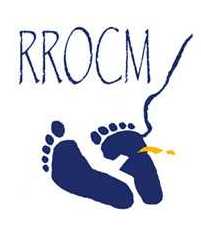 RNCOM reiterates to all countries in the RCM region that the return of a victim of trafficking should be voluntary.

The topic of unaccompanied boys, girls, and adolescents in highly vulnerable situations is one of the central themes to be addressed by the Ad Hoc Group.
PROPOSALS
Within the framework of the I Latin American Congress Against Trafficking in Persons and the Latin American Project to Observe Trafficking  (Proyecto Latinoamericano Observa la Trata) RNCOM is establishing observatories in Guatemala, El Salvador, Nicaragua, and the Dominican Republic.

In view of the preparations for the III Latin American Congress Against Trafficking in Persons to be held on July 17-19, 2013 in Colombia, RNCOM proposes that governments of Member States of RCM participate in this effort, as an opportunity to exchange experiences and best practices with participating countries.
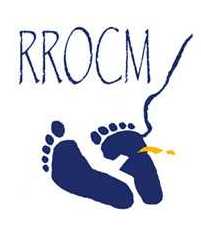 In view of the preparations for the IV Latin American Congress Against Trafficking in Persons, RNCOM requests, at this meeting of Liaison Officer Networks and to the Central American Coalition Against Trafficking in Persons, that letters of support be prepared to propose Central America as a potential host for this event. Universities of El Salvador and Nicaragua could be considered as potential candidates.